Figure 5. Correlation between dispersion (SHD) on the horizontal axis, and negative PANSS symptom scores on the ...
Cereb Cortex, Volume 24, Issue 5, May 2014, Pages 1389–1396, https://doi.org/10.1093/cercor/bhs422
The content of this slide may be subject to copyright: please see the slide notes for details.
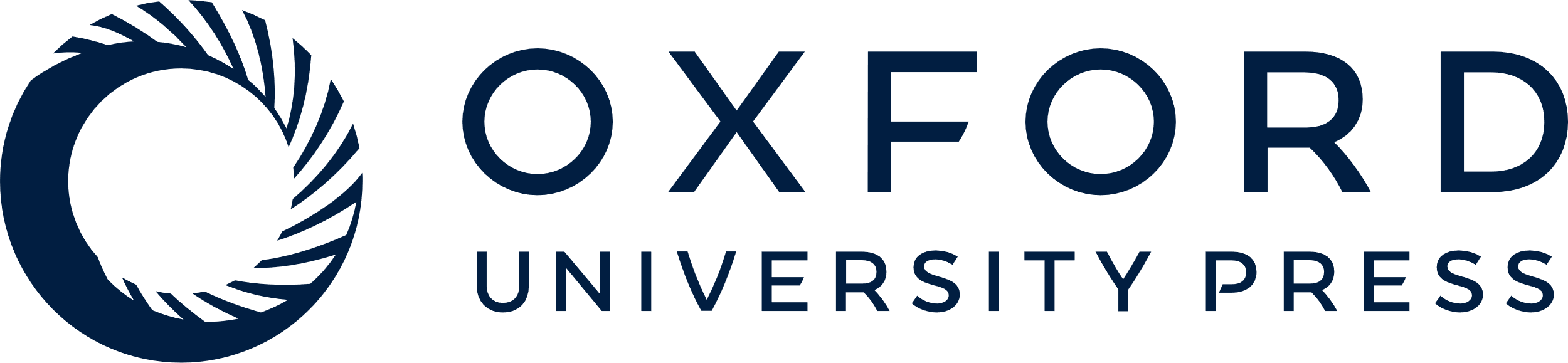 [Speaker Notes: Figure 5. Correlation between dispersion (SHD) on the horizontal axis, and negative PANSS symptom scores on the vertical axis, for the male patients group in our study (left) and the female patients group (right). The Pearson correlation coefficient is 0.370 for male and −0.459 for female patients.


Unless provided in the caption above, the following copyright applies to the content of this slide: © The Author 2013. Published by Oxford University Press. All rights reserved. For Permissions, please e-mail: journals.permissions@oup.com]